Catalyst:  Tuesday, 9/5/2017
You Got This!!!!!!!!
Catalyst:  Tuesday, 9/5/2017
Draw this!
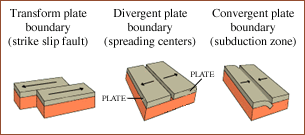 Catalyst:  Wednesday, 9/6/2017
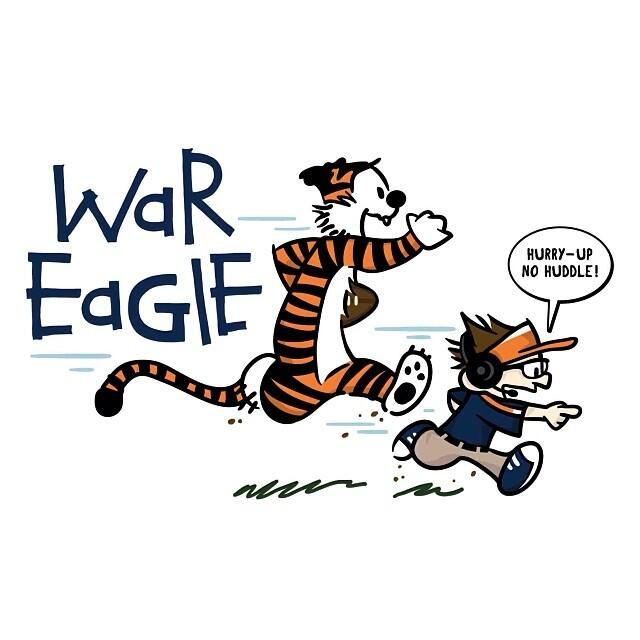 What are the symbols for platinum, gold and silver?
Catalyst:  Wednesday, 9/6/2017
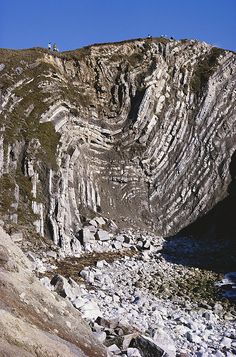 Upward folding of rock strata:  __________
Catalyst:  Thursday, 9/6/2017
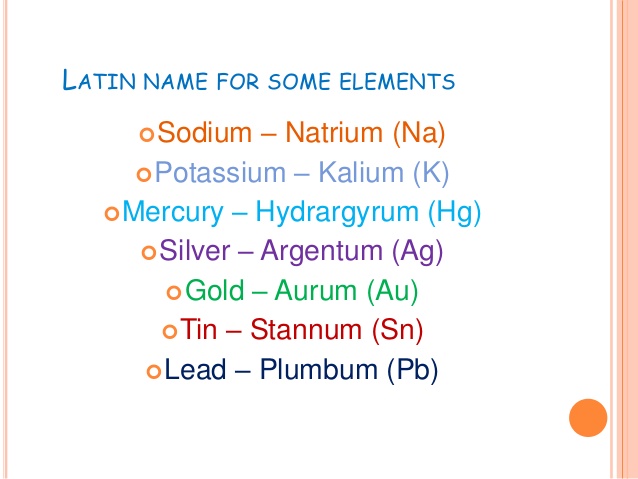 What are the symbols for tin, uranium, and lead?
Catalyst:  Thursday, 9/7/2017
Sketch the pie chart and label
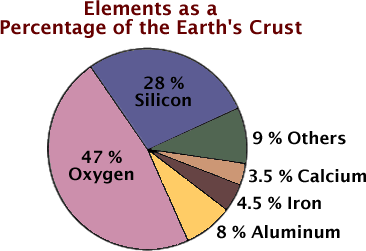 Catalyst:  Friday, 9/8/2017
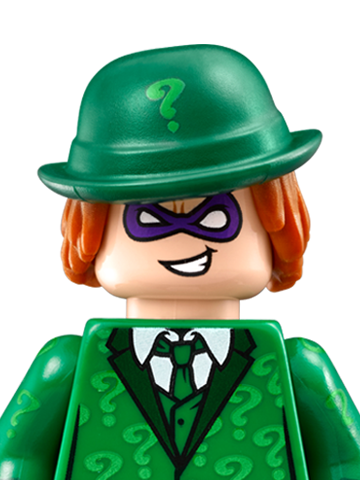 The Riddle-R
How can you physically stand behind your friend as he physically stands behind you?
How many neutrons does C-12 have?  C-14?
Catalyst:  Wednesday, 9/13/2017
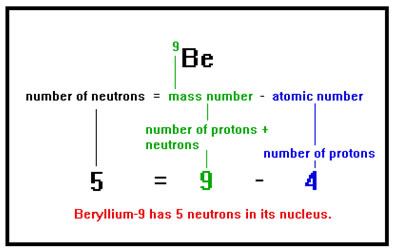 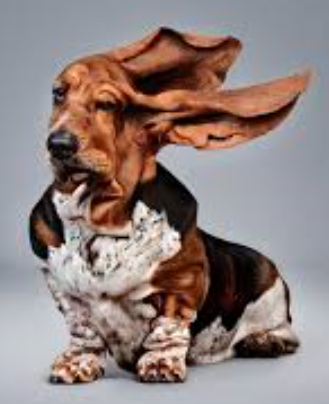 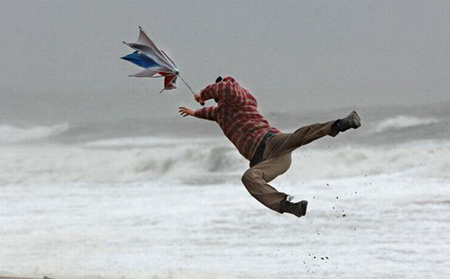 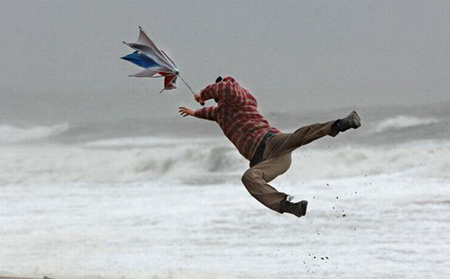 How was Hawaii formed?
Catalyst:  Wednesday, 9/13/2017
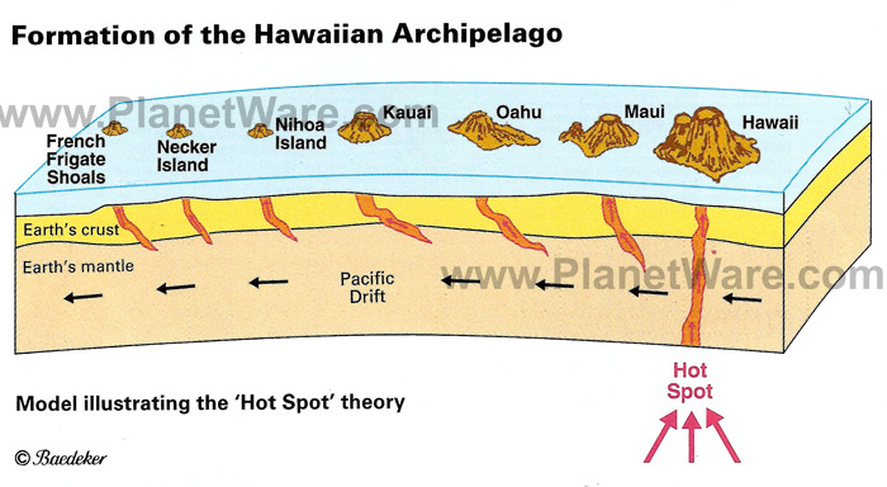 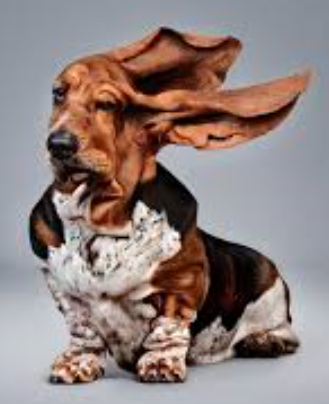 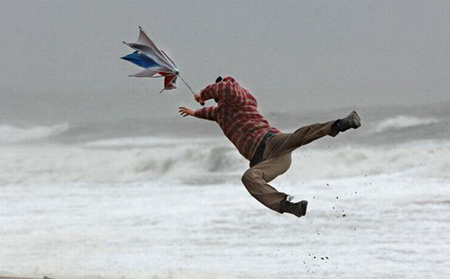 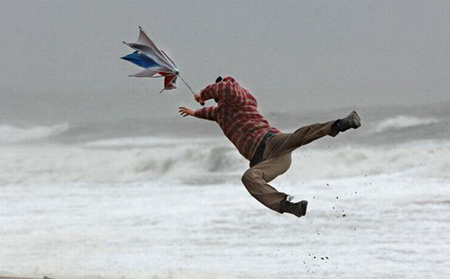 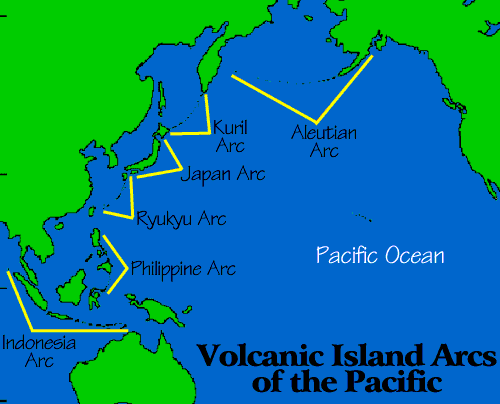 Catalyst:  Thursday, 9/14/2017
Ice cubes float in one glass of water but not the other glass.  Why?
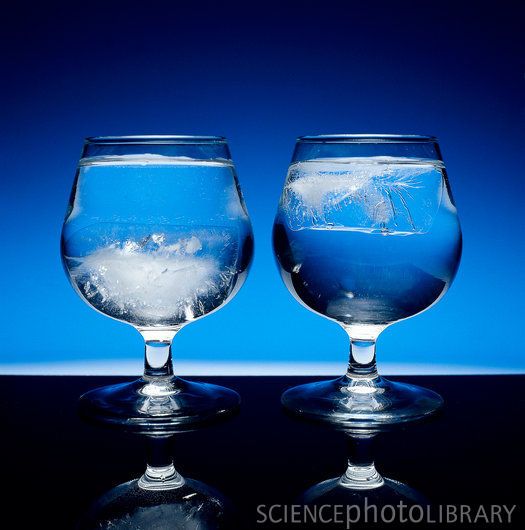 How many neutrons does H-1 have?  H-2?  H-3?  What are their names?
Catalyst:  Thursday, 9/14/2017
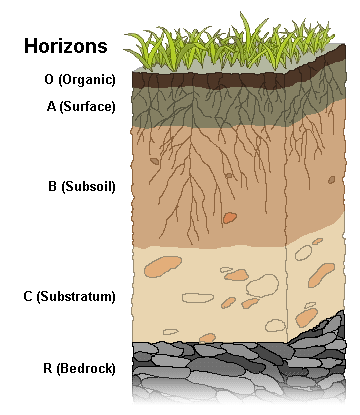 Sketch the Soil Horizon
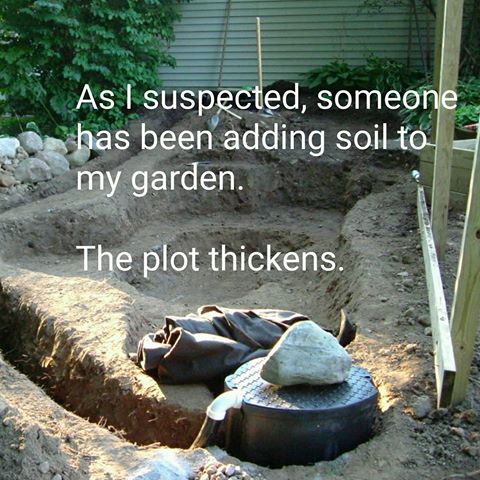 Catalyst:  Friday, 9/15/2017
How smart are you?
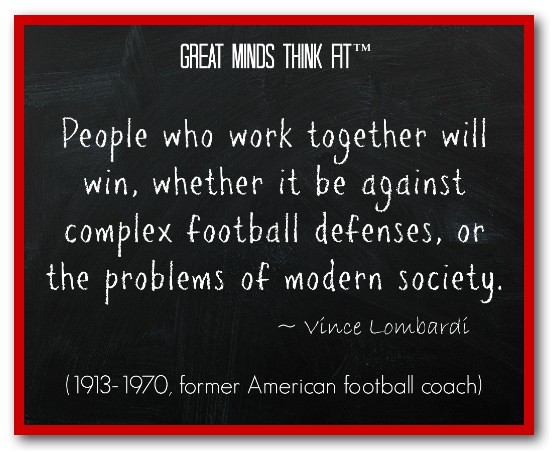 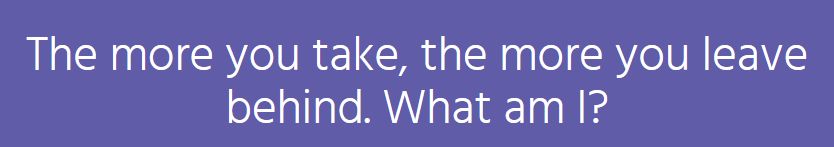 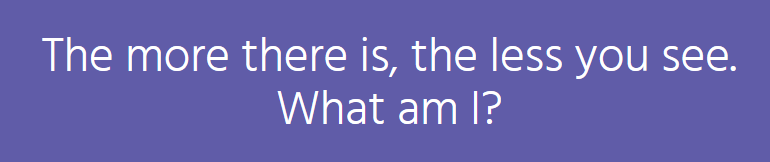 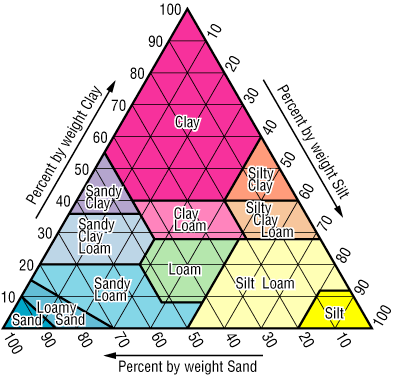